Двадцать первое декабря.Классная работа.
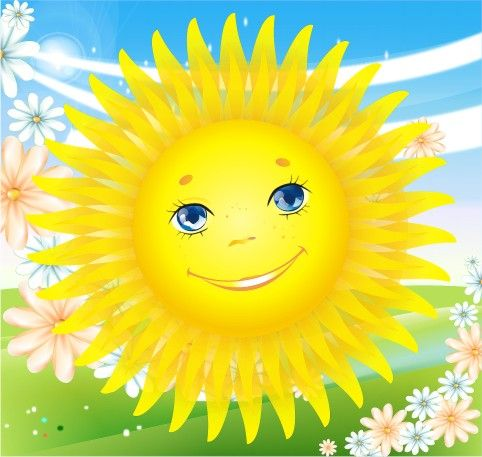 Блиц-опрос
«Я знаю про наречие всё!»
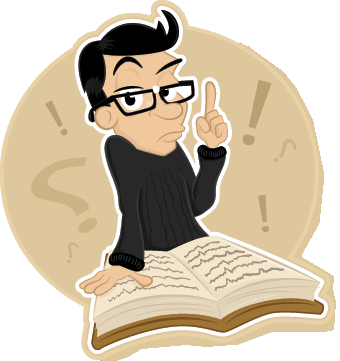 Орфографическая пятиминутка
Аквалангист погрузился совсем (не)глубоко.
Решение  найде(н, нн)о.
(Не)крепко затянул узел моряк.
4. Девочки сегодня болтали (без)умолку.
5. Роза смотрелась в вазе сегодня ещ… свеж…
6. Конферансье торжестве(н,нн)о объявил начало концерта.
Проверка домашнего задания
Буквы О и Е после шипящих на конце наречий 
     выглядеть свеж…
     идти неуклюж…
     попросить ещ…
     чувствовать себя хорош…
     говорить волнующ…
     смотреться могуч…
     спорить горяч…
Самопроверка0 ош. – «5», 1 ош. – «4», 2 ош.- «3», 3 ош. и более - «2»
выглядеть свежо
     идти неуклюже
     попросить ещё
     чувствовать себя хорошо
     говорить волнующе
     смотреться могуче
     спорить горячо
Прочитайте предложения, найдите в них наречия
1. И навечно совпало с нами это время в календаре.
2. Печку мать докрасна протопила.
3. Подарю тебе чудо я запросто.
4. Снова над бескрайнею землёю зашумят и закружат ветра. 
5. Изредка письма приходят ко мне.
6.Вправо дорога уходит, а жизнь…
                                                       Р. Рождественский
Наречия:
навечно
докрасна 
запросто 
снова 
изредка 
вправо
Что их объединяет?
навечно
докрасна 
запросто 
снова 
изредка 
вправо
Наречия:
навечно
    запросто
    вправо
докрасна
     снова
     изредка
Наречия:
навечно
   запросто
   вправо
докрасна
     снова
     изредка
Буквы (суффиксы) О и А на конце наречий (орфограмма)
Цели: 
 - познакомиться с правилом написания      букв О и А на конце наречий;
 - научиться, применяя правило, писать буквы О и А на конце наречий.
Наречия
навечно
    запросто
    вправо 
    засветло
    влево
    надолго
докрасна
          снова
           изредка
           слева
           издавна 
досыта
В наречиях, образованных от прилагательных приставочно-суффиксальным способом
ИЗ- (ис-)…
ДО-…               А
С-…
В-…
НА-…               О
ЗА-…
Наречия
навечно
    запросто
    вправо 
    засветло
    влево
    надолго
докрасна
          снова
           изредка
           слева
           издавна 
досыта
Проверка – приём подстановки.
В                                                                                О
   НА                                                                             О
   ЗА                                                                              О

   ИЗ                                                                              А       
  ДО                                                                              А
  С                                                                                  А
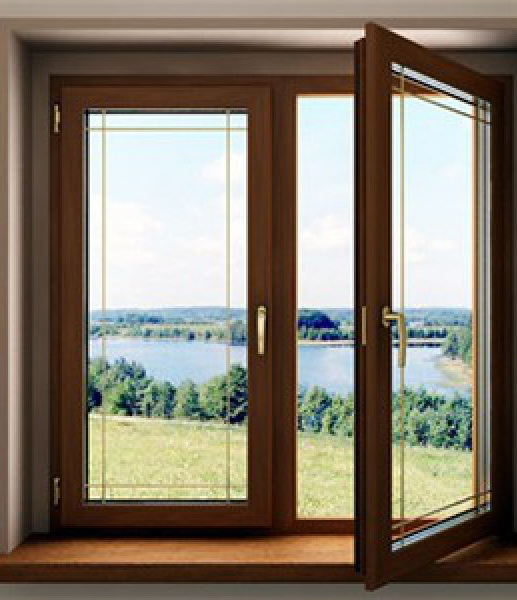 ЗакрепляемКомментированное письмо
Употребите суффиксы О или А 

  Докрасн…раскалённый, обойти слев…, пойти направ…, начать сначал…, закончить засветл…, отмыть добел…, поссориться сгоряч…, свернуть влев…
Образуйте от  данных слов все возможные наречия с суффиксами -О- и –А- и с приставками -в, -на, -за, -из, -до, -с. Запишите эти наречия в составе словосочетаний или предложений
Чёрный, лёгкий, косой, правый
Тестовое задание.
1.В каком наречии пропущена буква О? 
      а) дотемн...
     б) изредк...
в) влев...
  г) справ...
Тестовое задание
2. В каком наречии пропущена буква а? 
а) насух...
б) досух...
     в) замертв...
г) нагол...
Тестовое задание
3.В каком наречии пропущена буква О?
        а) дочерн......
  б) искос…
в) снов...
  г) занов...
Взаимопроверка
В
Б
Г
Подумай!
Почему в данном наречии пишется на конце О, а не А?
извилисто

(Дорога шла извилисто)
Делаем выводы…
С какой орфограммой мы  познакомились сегодня на уроке?
В каких случаях на конце наречий следует писать суффикс О?
В каких случаях на конце наречий следует писать суффикс А?
Какой приём можно использовать для проверки правильности написания букв О или А на конце наречий?
Домашнее задание
§ 20 (или грамматический справочник),
упражнение № 277
У нас всё получилось!
Спасибо!